776 Computer Vision
Jan-Michael Frahm, Enrique Dunn
Spring 2013
Feature extraction: Corners
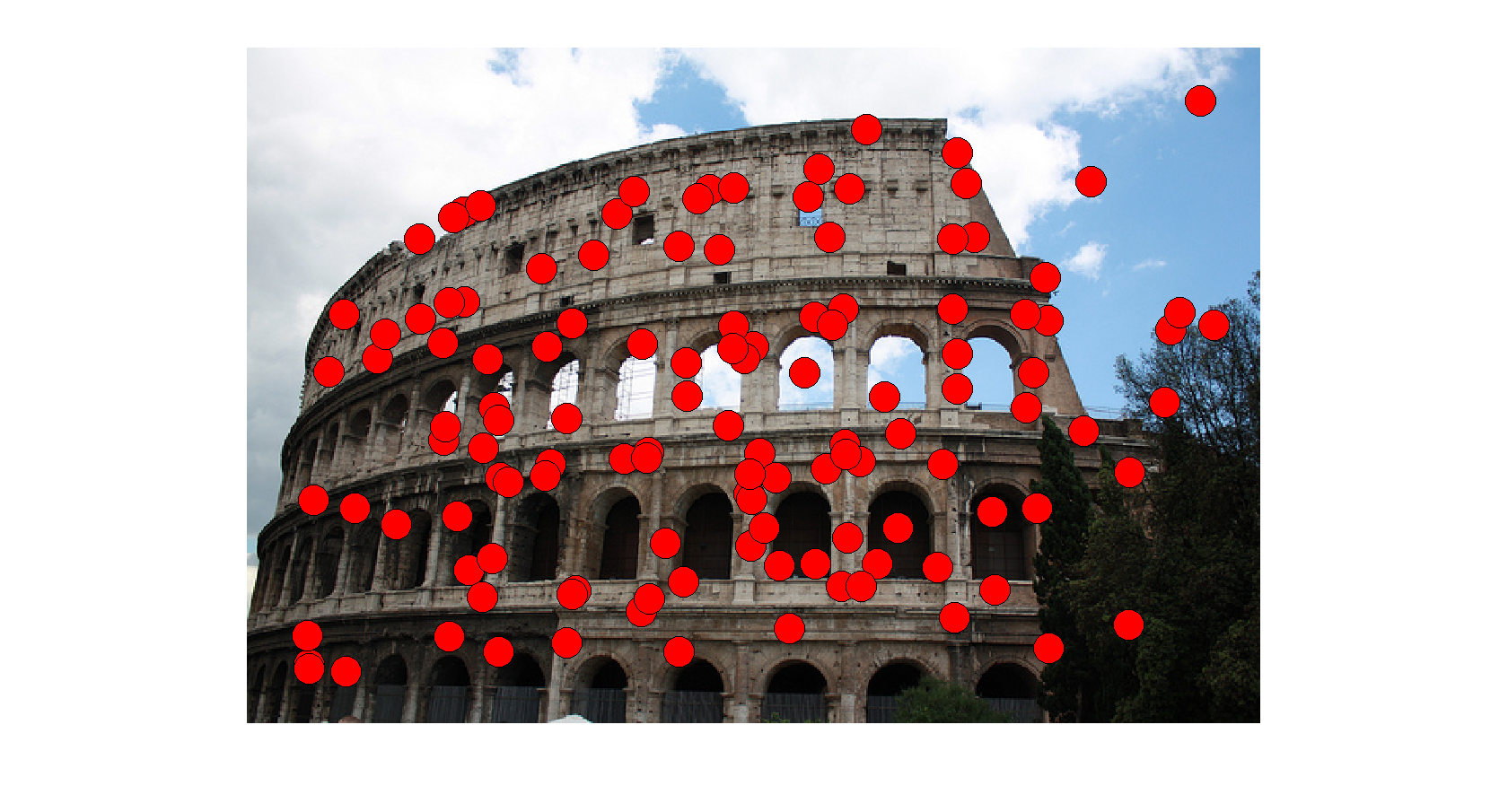 9300 Harris Corners Pkwy, Charlotte, NC
Why extract features?
Motivation: How do the images relate to each other
We have two images – how do we combine them?
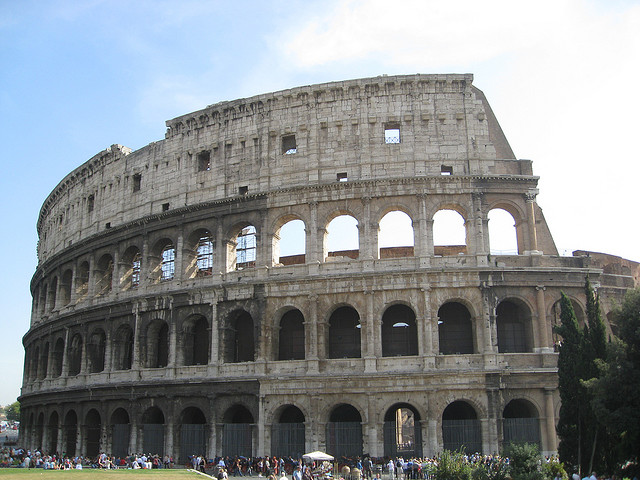 1. Step extract features
2. Step match features
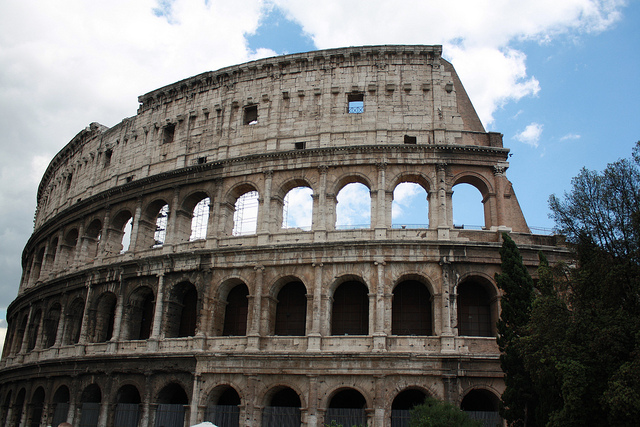 What are good features
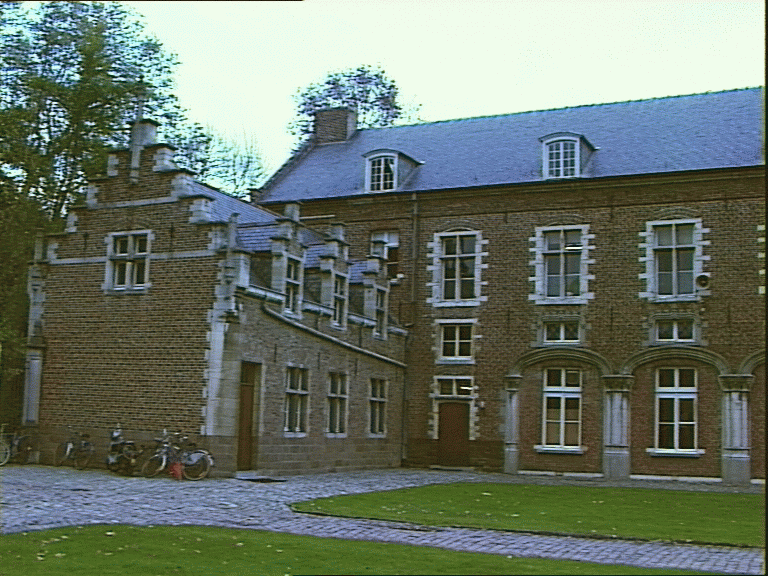 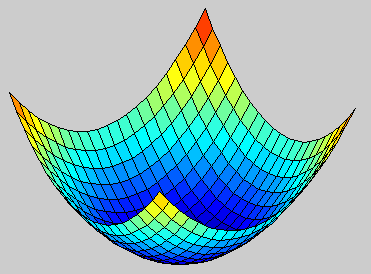 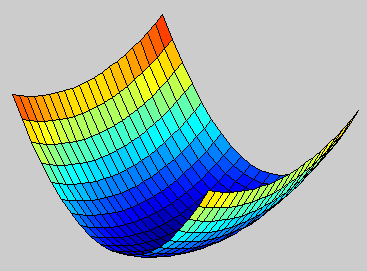 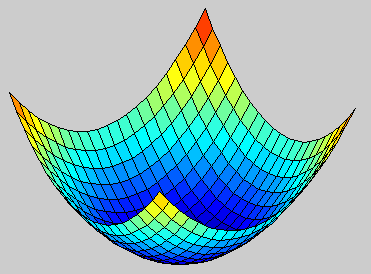 X
X
Characteristics of good features
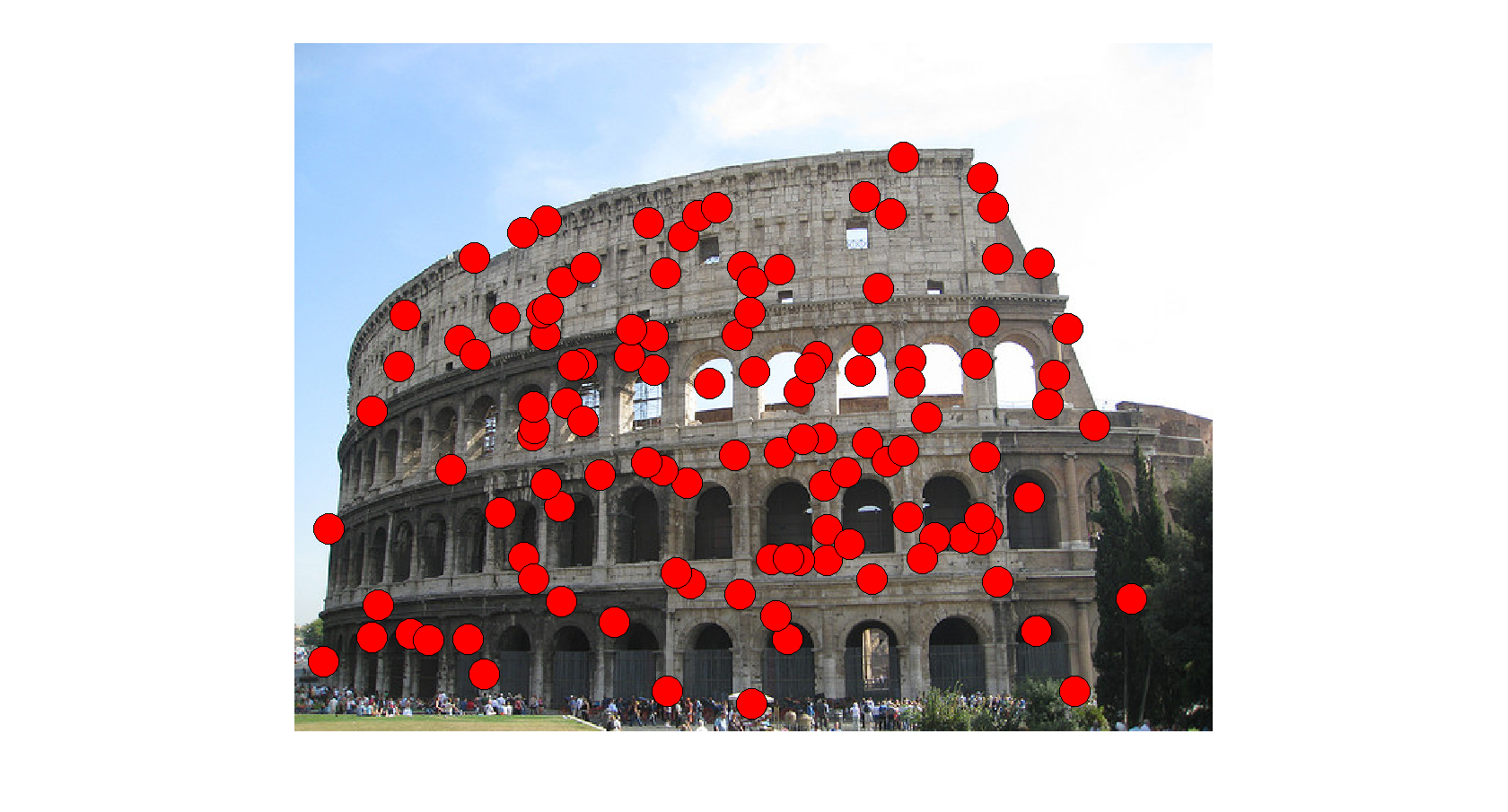 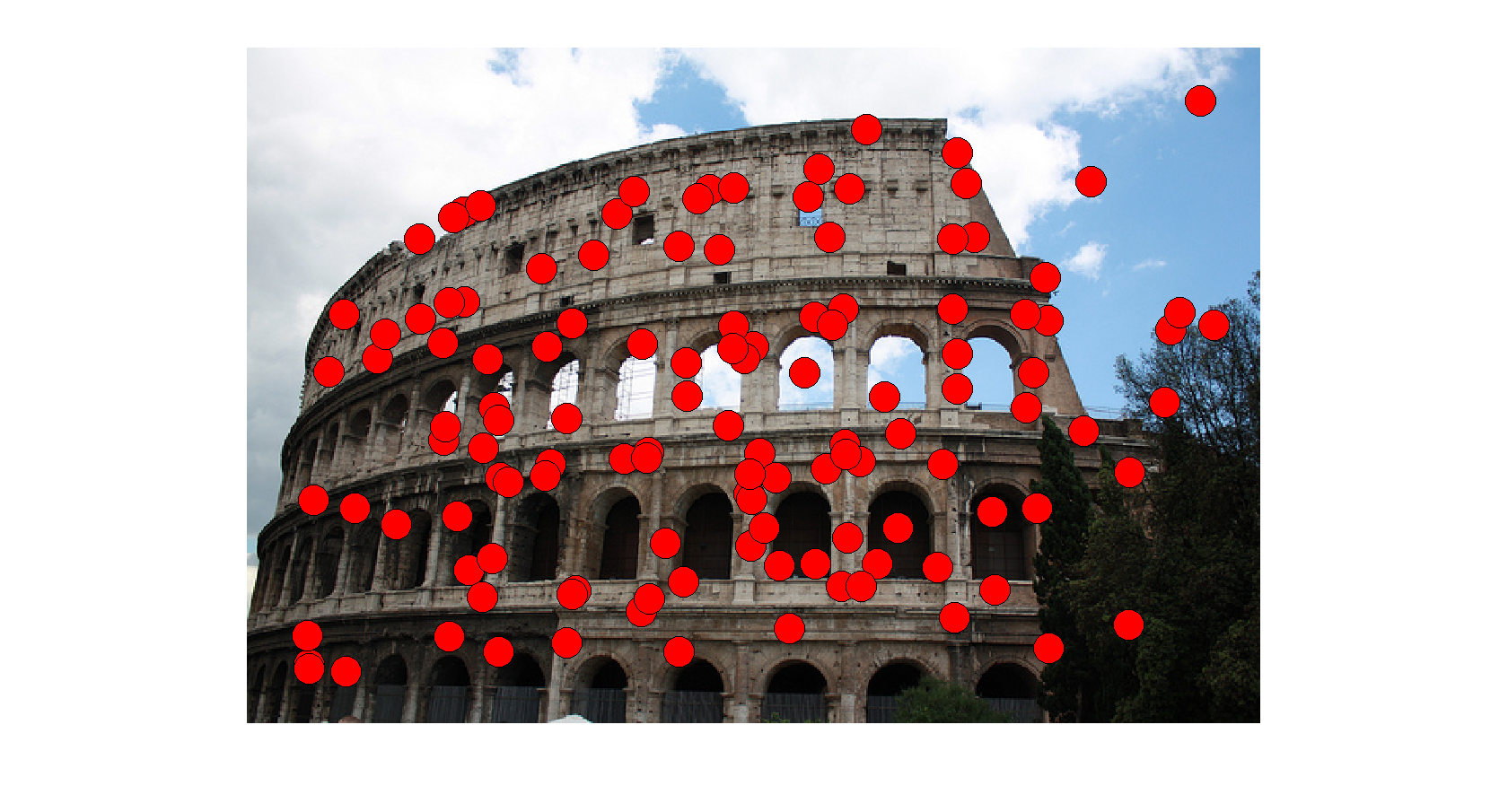 Repeatability
The same feature can be found in several images despite geometric and photometric transformations 
Saliency
Each feature is distinctive
Compactness and efficiency
Many fewer features than image pixels
Locality
A feature occupies a relatively small area of the image; robust to clutter and occlusion
Applications
Feature points are used for:
Image alignment 
3D reconstruction
Motion tracking
Robot navigation
Indexing and database retrieval
Object recognition
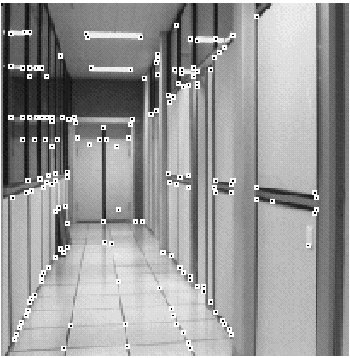 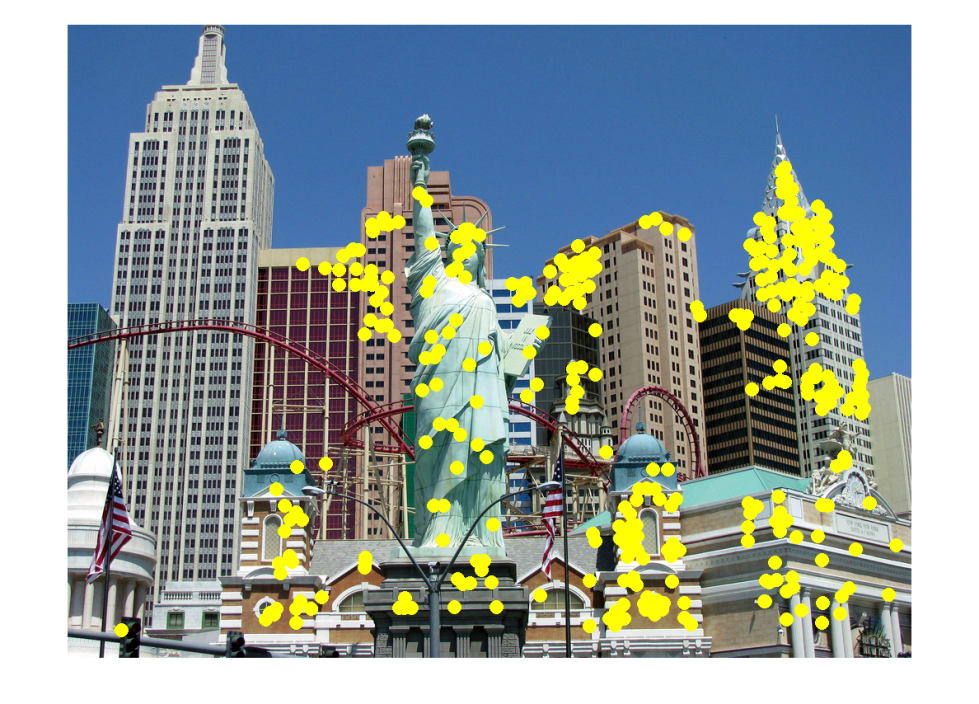 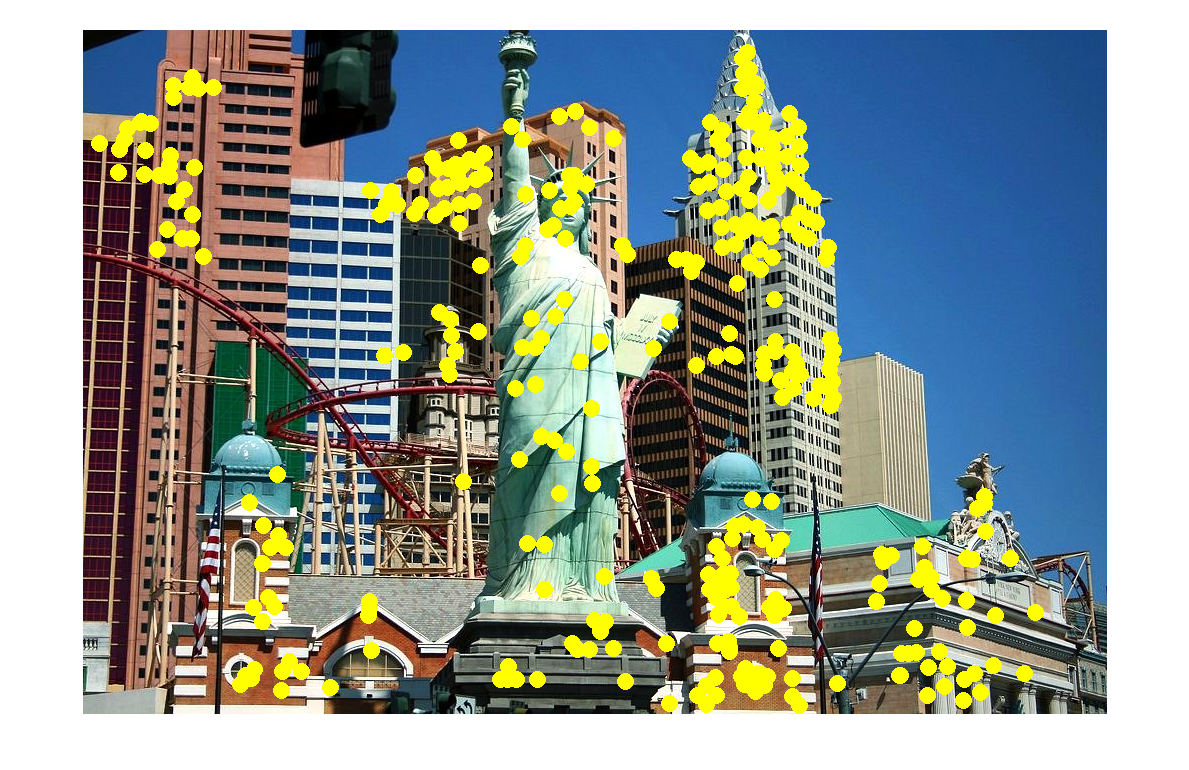 slide: S. Lazebnik
Finding Corners
Key property: in the region around a corner, image gradient has two or more dominant directions
Corners are repeatable and distinctive
C.Harris and M.Stephens. "A Combined Corner and Edge Detector.“ Proceedings of the 4th Alvey Vision Conference: pages 147--151.
slide: S. Lazebnik
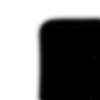 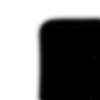 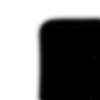 “flat” region:no change in all directions
“edge”:no change along the edge direction
“corner”:significant change in all directions
Corner Detection: Basic Idea
We should easily recognize the point by looking through a small window
Shifting a window in any direction should give a large change in intensity
slide: S. Lazebnik
Source: A. Efros
Corner Detection: Math
Change in appearance of window w(x,y) 
for the shift [u,v]:
I(x, y)
E(u, v)
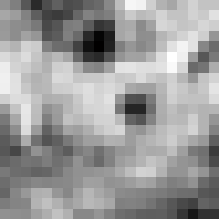 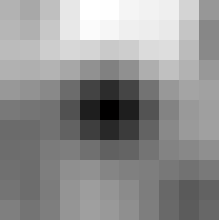 E(3,2)
w(x, y)
slide: S. Lazebnik
Corner Detection: Math
Change in appearance of window w(x,y) 
for the shift [u,v]:
I(x, y)
E(u, v)
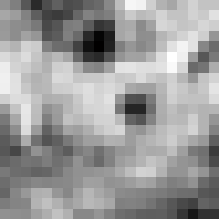 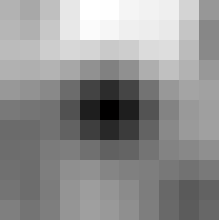 E(0,0)
w(x, y)
slide: S. Lazebnik
Corner Detection: Math
Window function
Shifted intensity
Intensity
Window function w(x,y) =
or
1 in window, 0 outside
Gaussian
Change in appearance of window w(x,y) 
for the shift [u,v]:
Source: R. Szeliski
Corner Detection: Mathe
Change in appearance of window w(x,y) 
for the shift [u,v]:
We want to find out how this function behaves for small shifts
E(u, v)
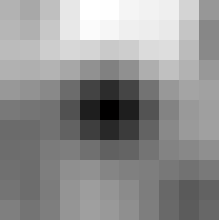 slide: S. Lazebnik
Corner Detection: Math
Change in appearance of window w(x,y) 
for the shift [u,v]:
We want to find out how this function behaves for small shifts
Local quadratic approximation of E(u,v) in the neighborhood of (0,0) is given by the second-order Taylor expansion:
slide: S. Lazebnik
Corner Detection: Math
Second-order Taylor expansion of E(u,v) about (0,0):
slide: S. Lazebnik
Corner Detection: Math
Second-order Taylor expansion of E(u,v) about (0,0):
slide: S. Lazebnik
Corner Detection: Math
Second-order Taylor expansion of E(u,v) about (0,0):
slide: S. Lazebnik
Corner Detection: Math
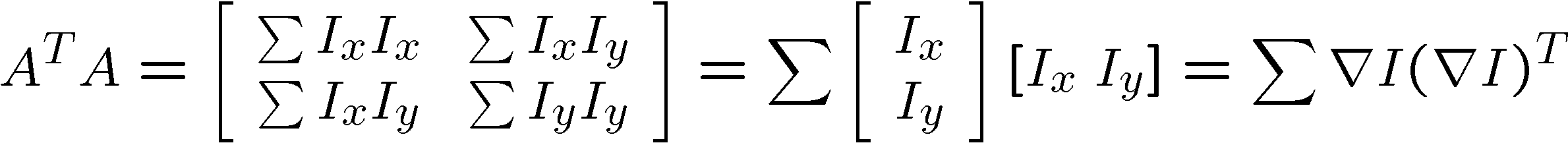 M
The quadratic approximation simplifies to
where M is a second moment matrix computed from image derivatives:
slide: S. Lazebnik
Interpreting the second moment matrix
The surface E(u,v) is locally approximated by a quadratic form. Let’s try to understand its shape.
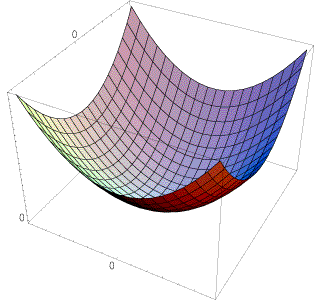 slide: S. Lazebnik
Interpreting the second moment matrix
First, consider the axis-aligned case (gradients are either horizontal or vertical)
If either λ is close to 0, then this is not a corner, so look for locations where both are large.
slide: S. Lazebnik
Interpreting the second moment matrix
Consider a horizontal “slice” of E(u, v):
This is the equation of an ellipse.
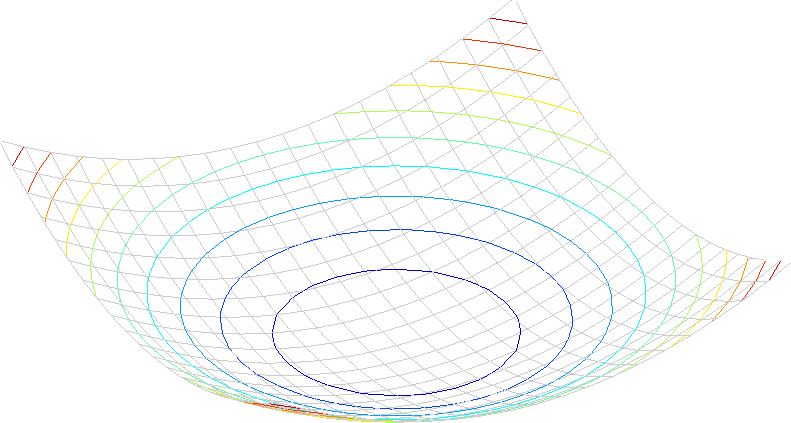 slide: S. Lazebnik
Interpreting the second moment matrix
direction of the fastest change
direction of the slowest change
(max)-1/2
(min)-1/2
Consider a horizontal “slice” of E(u, v):
This is the equation of an ellipse.
Diagonalization of M:
The axis lengths of the ellipse are determined by the eigenvalues and the orientation is determined by R
slide: S. Lazebnik
Visualization of second moment matrices
slide: S. Lazebnik
Visualization of second moment matrices
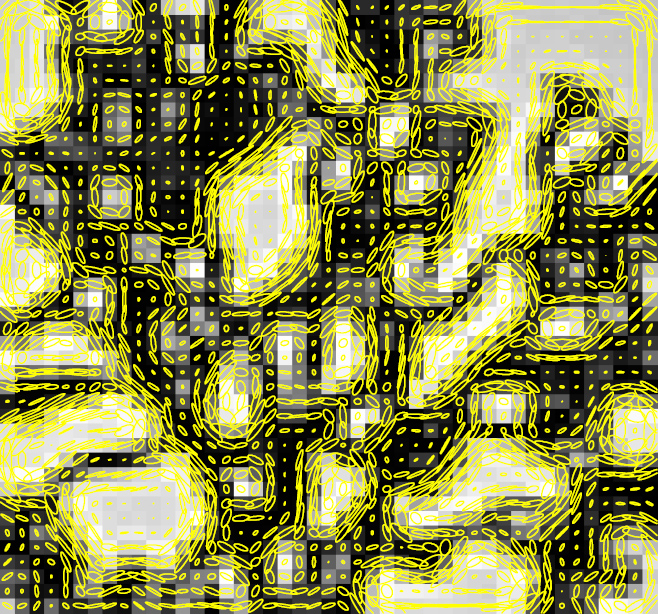 slide: S. Lazebnik
Interpreting the eigenvalues
Classification of image points using eigenvalues of M:
2
“Edge” 2 >> 1
“Corner”1 and 2 are large, 1 ~ 2;E increases in all directions
1 and 2 are small;E is almost constant in all directions
“Edge” 1 >> 2
“Flat” region
1
slide: S. Lazebnik
Corner response function
α: constant (0.04 to 0.06)
“Edge” R < 0
“Corner”R > 0
|R| small
“Edge” R < 0
“Flat” region
slide: S. Lazebnik
Harris detector: Steps
Compute Gaussian derivatives at each pixel
Compute second moment matrix M in a Gaussian window around each pixel 
Compute corner response function R
Threshold R
Find local maxima of response function (nonmaximum suppression)
C.Harris and M.Stephens. “A Combined Corner and Edge Detector.” Proceedings of the 4th Alvey Vision Conference: pages 147—151, 1988.
slide: S. Lazebnik
Harris Detector: Steps
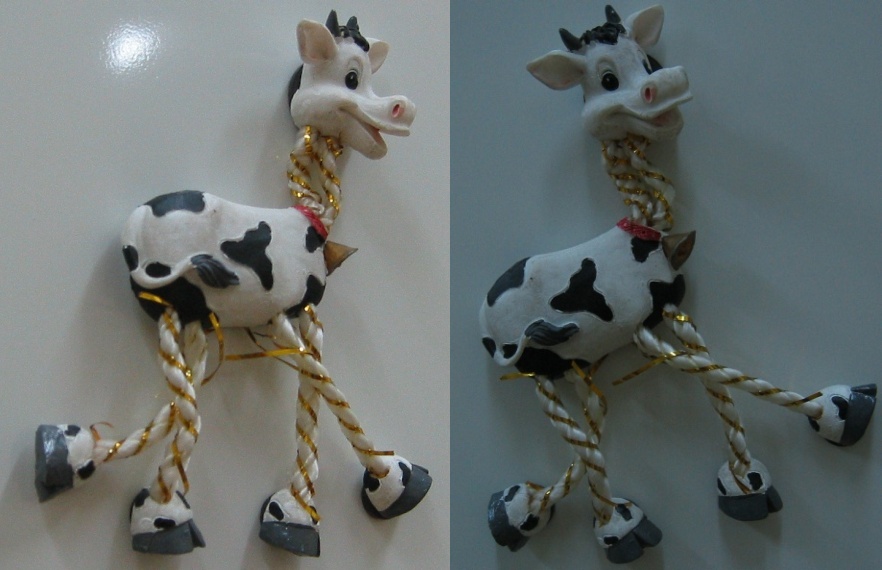 slide: S. Lazebnik
Harris Detector: Steps
Compute corner response R
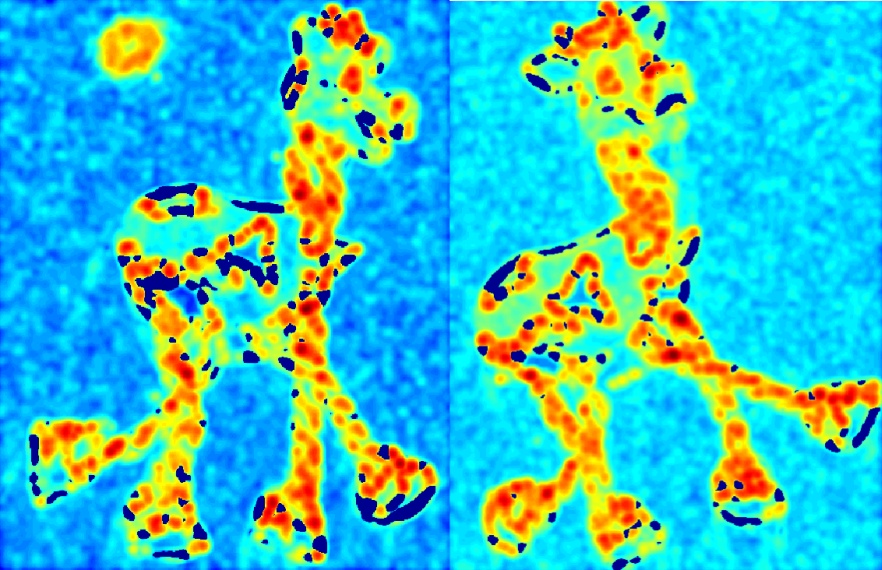 slide: S. Lazebnik
Harris Detector: Steps
Find points with large corner response: R>threshold
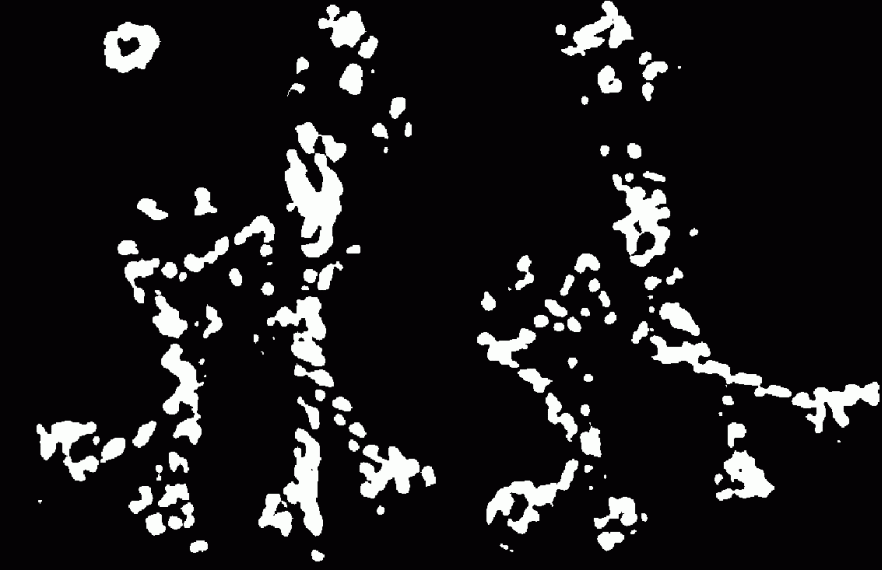 slide: S. Lazebnik
Harris Detector: Steps
Take only the points of local maxima of R
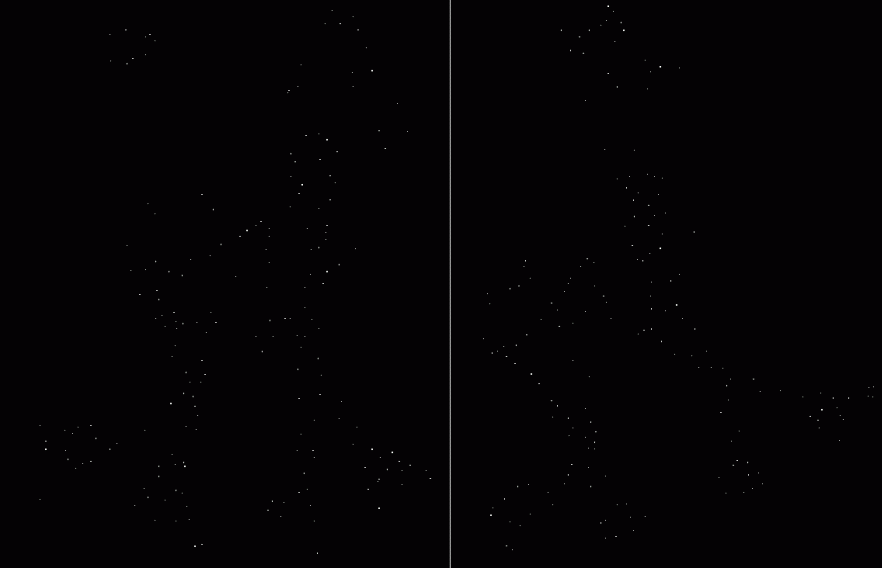 slide: S. Lazebnik
Harris Detector: Steps
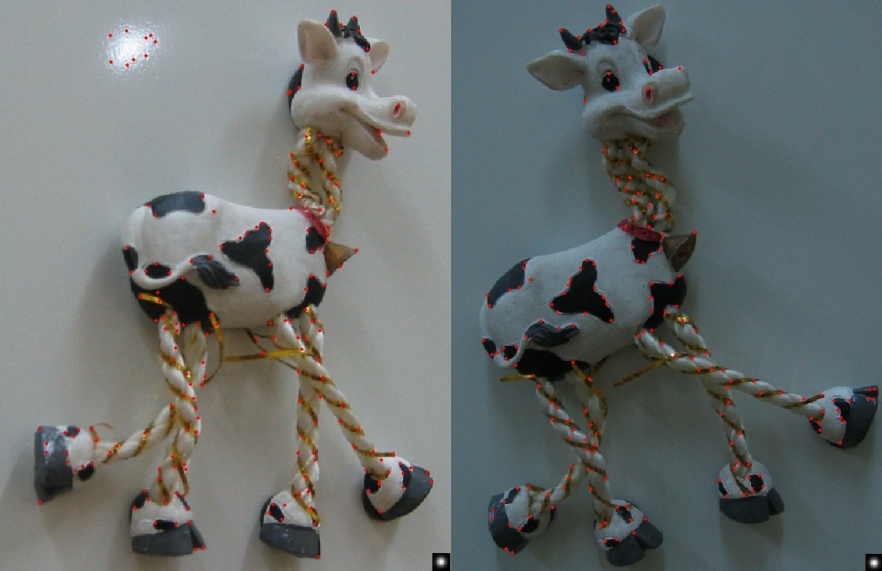 slide: S. Lazebnik
Invariance and covariance
We want corner locations to be invariant to photometric transformations and covariant to geometric transformations
Invariance: image is transformed and corner locations do not change
Covariance: if we have two transformed versions of the same image, features should be detected in corresponding locations
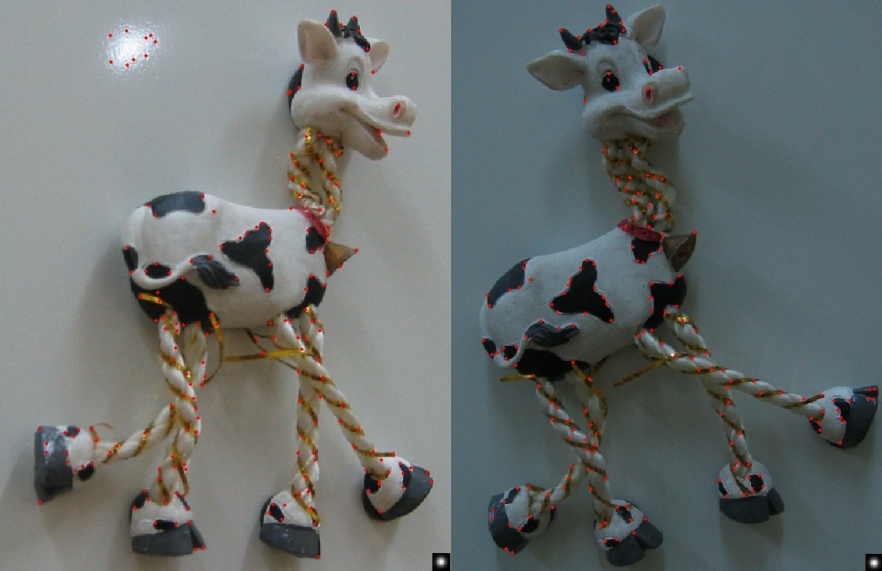 slide: S. Lazebnik
Affine intensity change
Intensity scaling: I  a I
R
R
threshold
x (image coordinate)
x (image coordinate)
I  a I + b
Only derivatives are used => invariance to intensity shift I  I + b
Partially invariant to affine intensity change
slide: S. Lazebnik
Image translation
Derivatives and window function are shift-invariant
Corner location is covariant w.r.t. translation
slide: S. Lazebnik
Image rotation
Second moment ellipse rotates but its shape (i.e. eigenvalues) remains the same
Corner location is covariant w.r.t. rotation
slide: S. Lazebnik
Scaling
Corner
All points will be classified as edges
Corner location is not covariant to scaling!
slide: S. Lazebnik